МАДОУ «Эврика» г.Перми
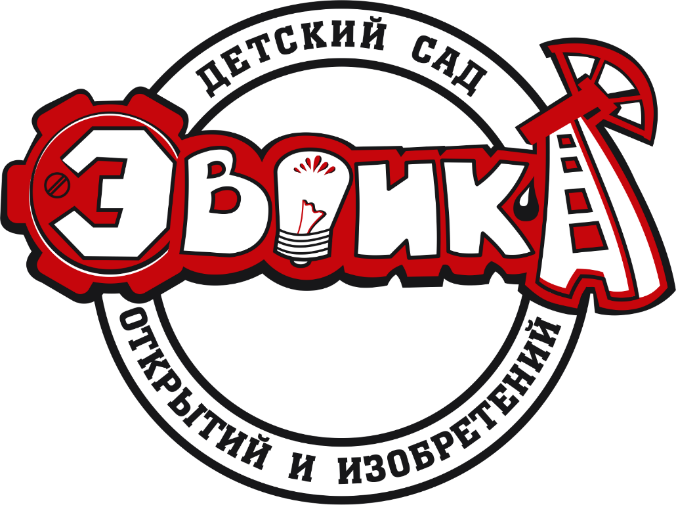 «Детское патентное бюро – 
будущее инженерной школы России»
Заместитель заведующего по ВМР 
Ижболдина Виктория Сергеевна
Пермь, 2019
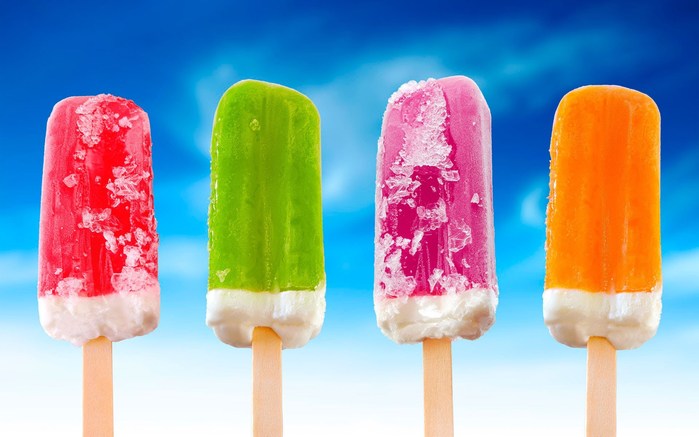 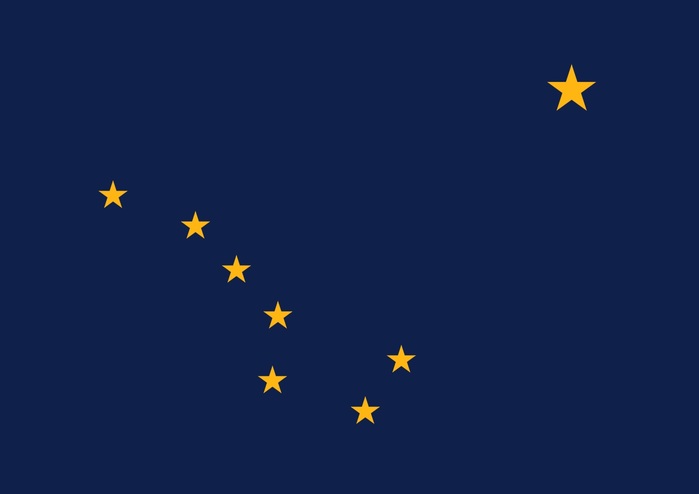 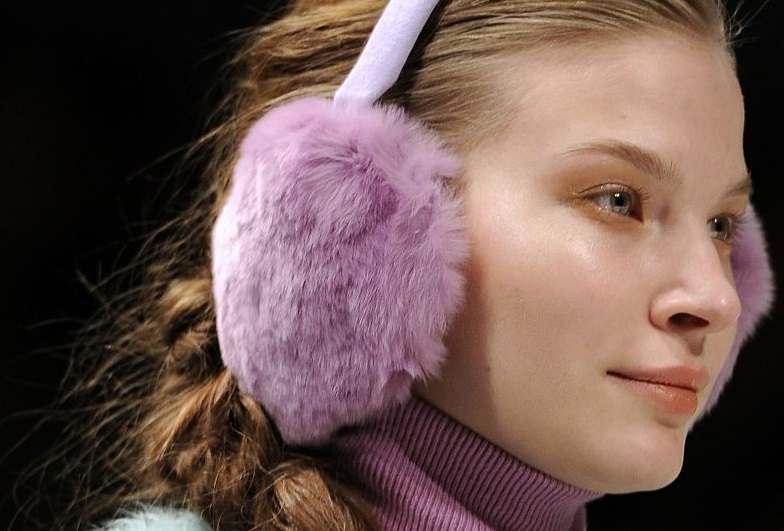 Флаг Аляски
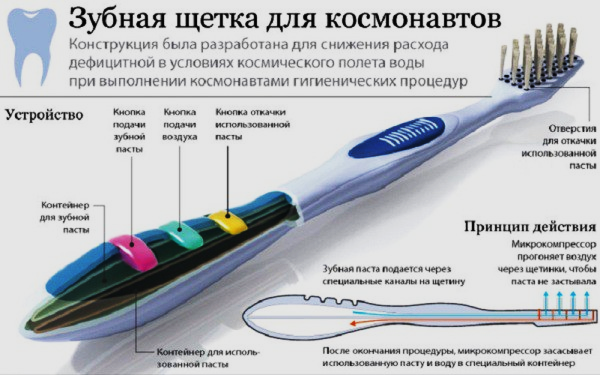 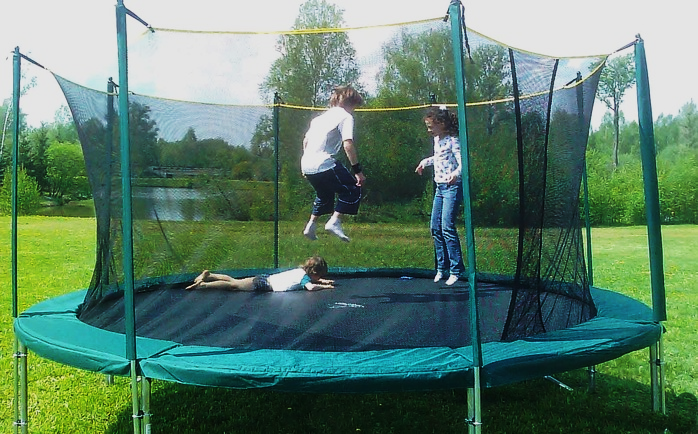 Цель: формирование реестра детских технических           изобретений, регистрации результатов интеллектуальной и продуктивной деятельности детей, включая выдачу Патента.
Задачи: 
Создавать условия для поддержки детей дошкольного возраста, занимающихся техническим конструированием,  робототехникой на уровне творчества и элементарного изобретательства.
Формировать культуру охраны интеллектуальной собственности.
3)  Способствовать распространению педагогического опыта  
     индивидуального сопровождения детей по техническому 
     творчеству.
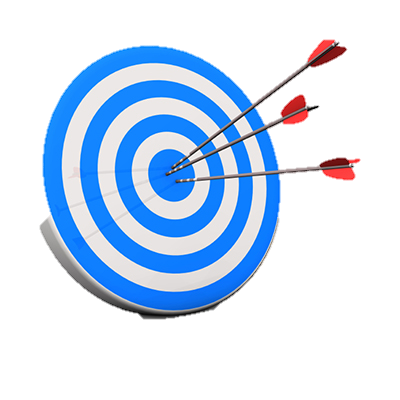 «Мы видим, что научно-технический потенциал в России очень большой, и мы надеемся, что наши изобретатели и будут более эффективно использовать инструмент интеллектуальной собственности. Для этого нужно выходить на уровень патентной заявки», — сообщил руководитель Федеральной службы по интеллектуальной собственности Григорий  Петрович Ивлиев.
Патент - (от лат. patens — открытый, ясный, очевидный от полного наименования — litterae patentes — открытое письмо) — охранный документ, удостоверяющий исключительное право, авторство и приоритет изобретения.
Детское изобретение - это устройство (конструкция), созданное для использования ребёнкомв своей деятельности
УИНСТРУМЕНТЫ
УМАШИНЫ
АГРЕГАТЫ
УПРИБОРЫ
УМЕХАНИЗМЫ
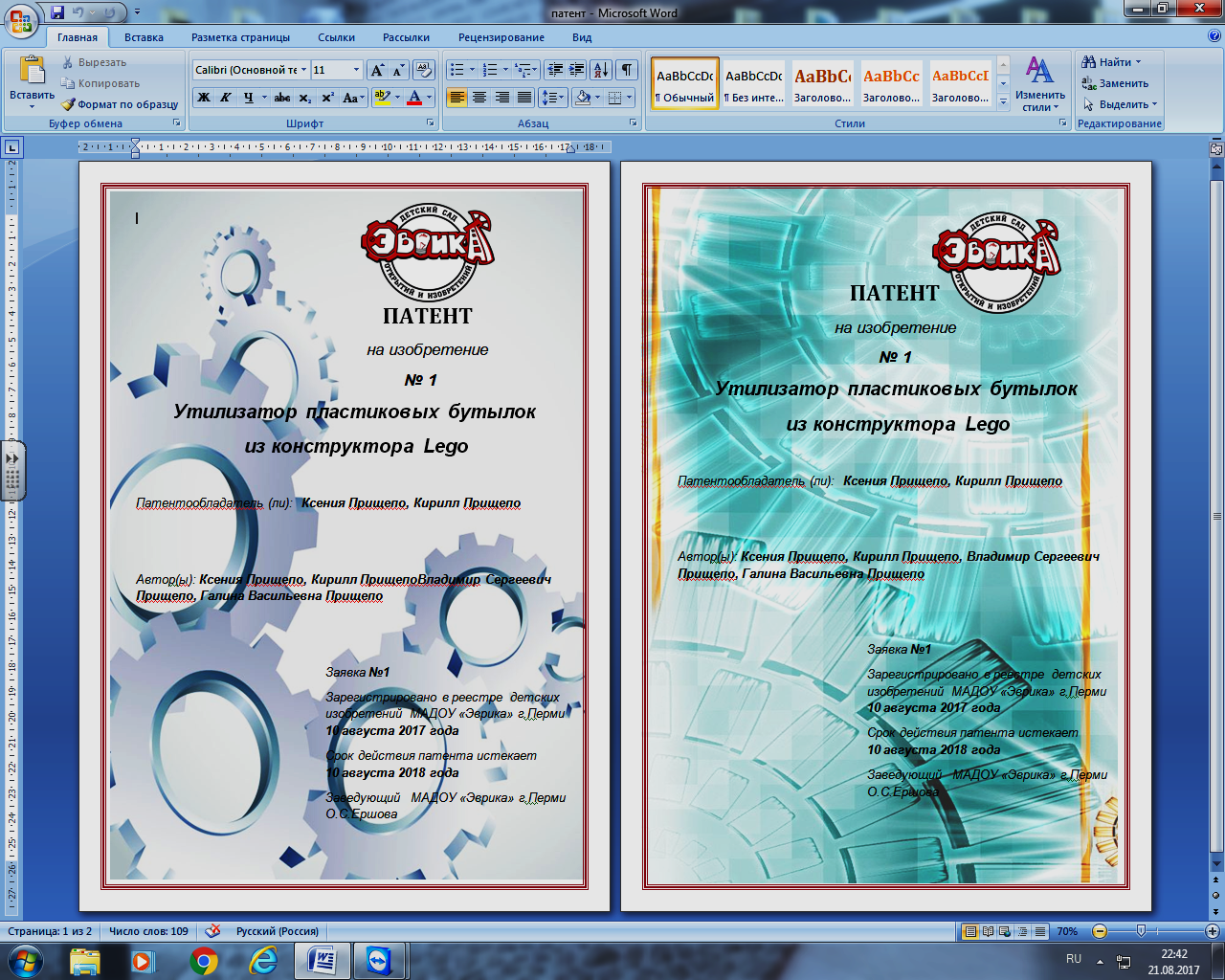 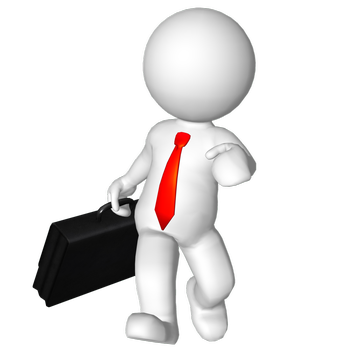 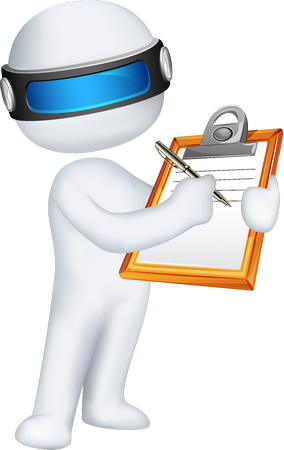 УРЕБЁНОК
УПАТЕНТ
УРОДИТЕЛЬ ИЛИ ПЕДАГОГ
Август 2017 года -  8 изобретений (г.Пермь)
Январь 2018 года –73 изобретения(11 территорий)
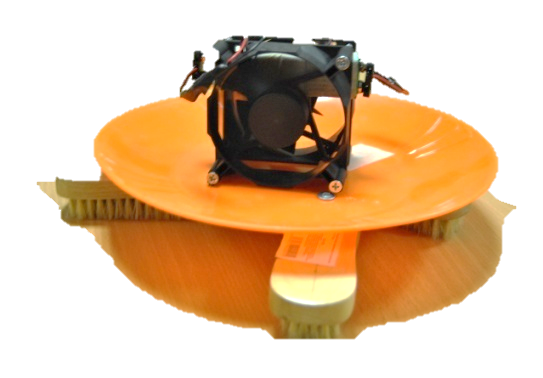 СнегоВИТ
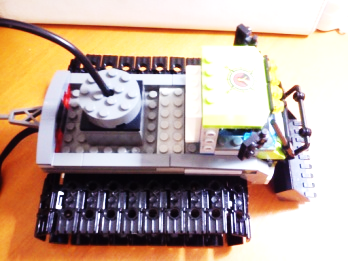 Щеткоробот
Робот-помощник
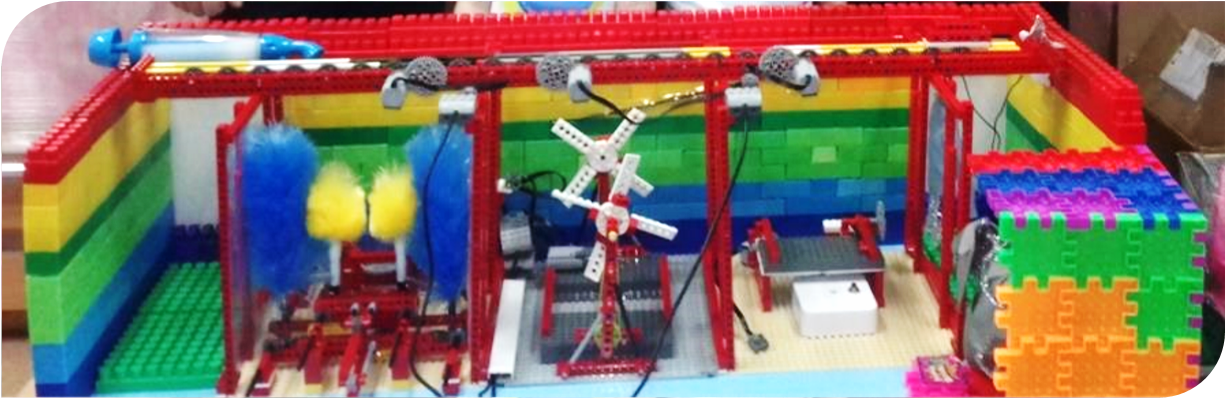 Пылесос
Январь 2019 года – более 80 изобретений( 15 территорий Пермского края)
Нефтяная качалка
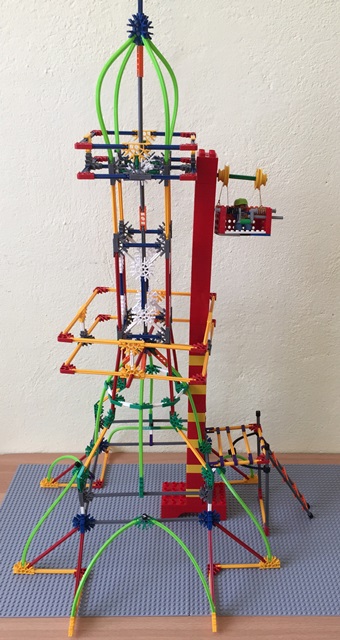 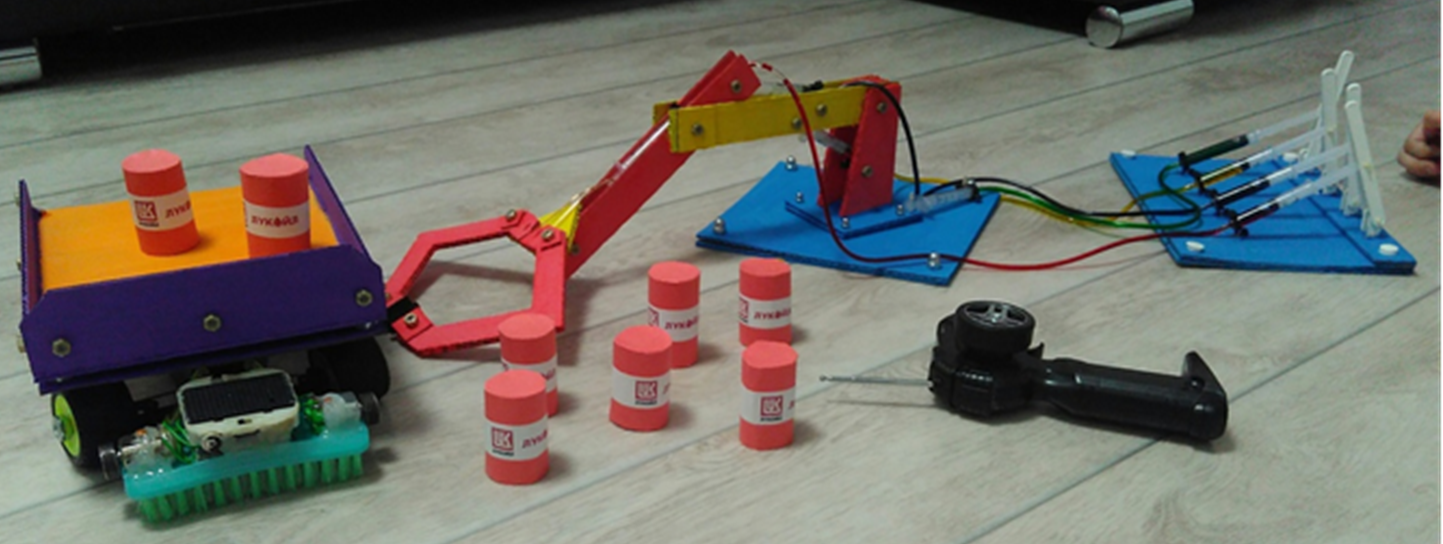 Гидропогрузчик
ЛИФТ
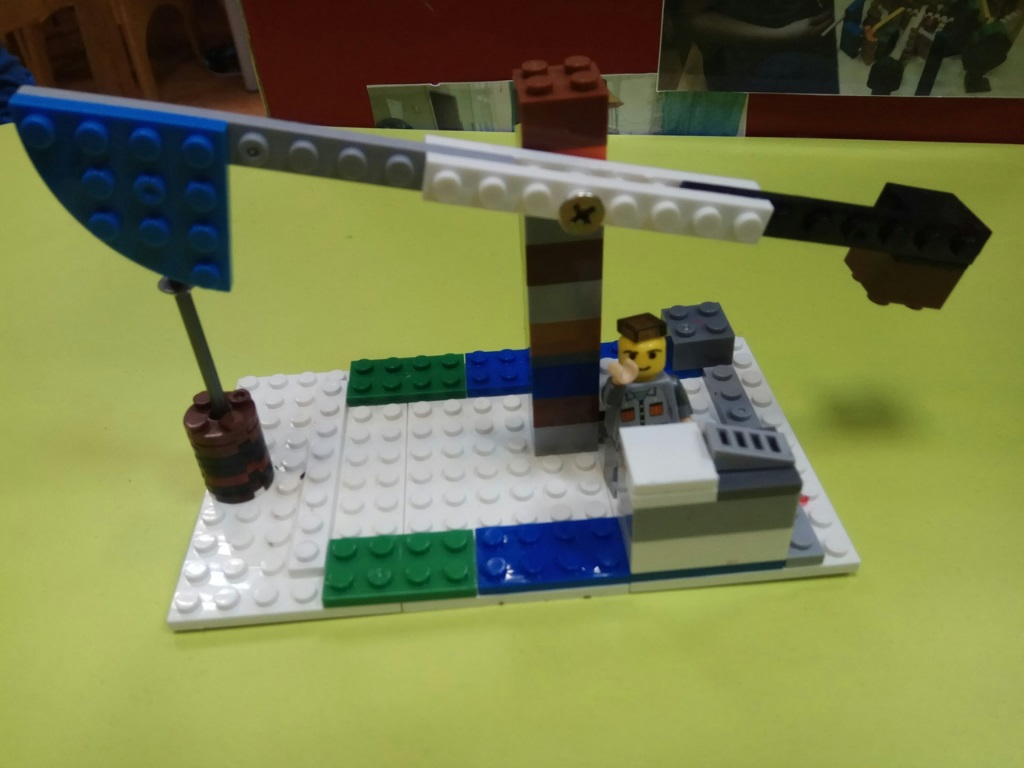 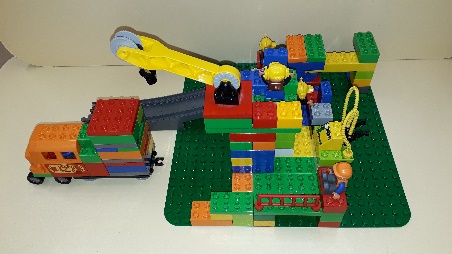 Нефтегазовый станок
Результаты:
Ребенок:
самореализация (от задумки до результата);
 индивидуальность, уникальность,  «я – изобретатель», то чем я отличаюсь от других;
 поддержка детской инициативы, создание ситуации успеха;
возможность презентовать свое изобретение  и пообщаться со сверстниками.
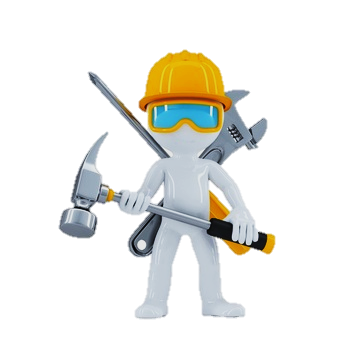 Результаты:
Родитель:
участие в жизни ребенка, способ познания его интересов и возможностей;
признание ребенка в ДОУ, городе, крае;
 возможность участия в воспитательно-образовательном процессе ДОУ
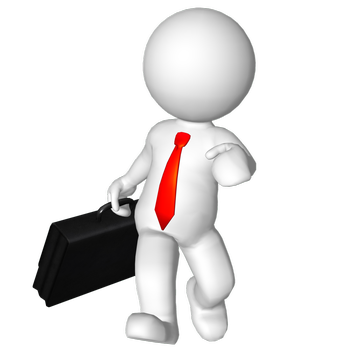 Результаты:
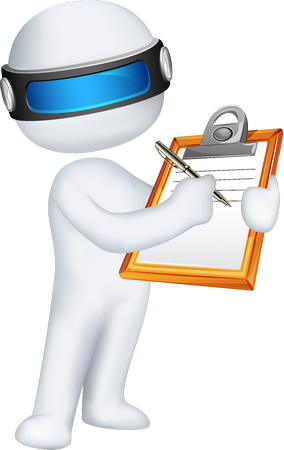 Педагог:
самореализация;
документ в портфолио для аттестации;
повышение технической компетенции;
опыт описания технического устройства, подготовка к конкурсному движению
Результаты:
Детское Патентное бюро:
создан реестр детских технических изобретений Пермского края;
выявлены дети, склонные к изобретательству и техническому творчеству;
дети проявляют стремление стать авторами и правообладателями интеллектуальной собственности
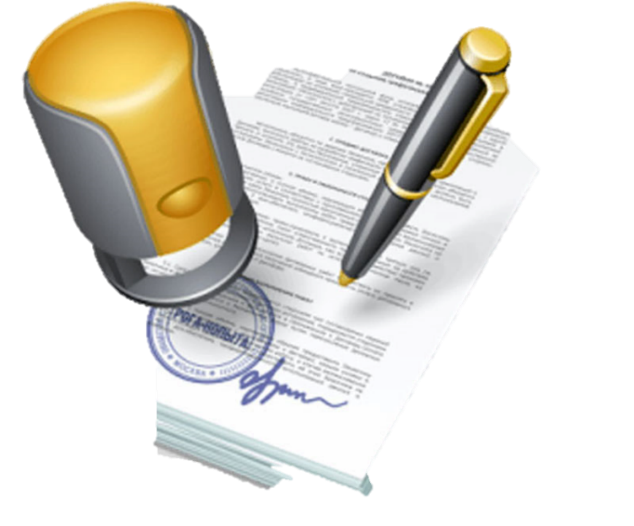 17 января – Всемирный день детских изобретений
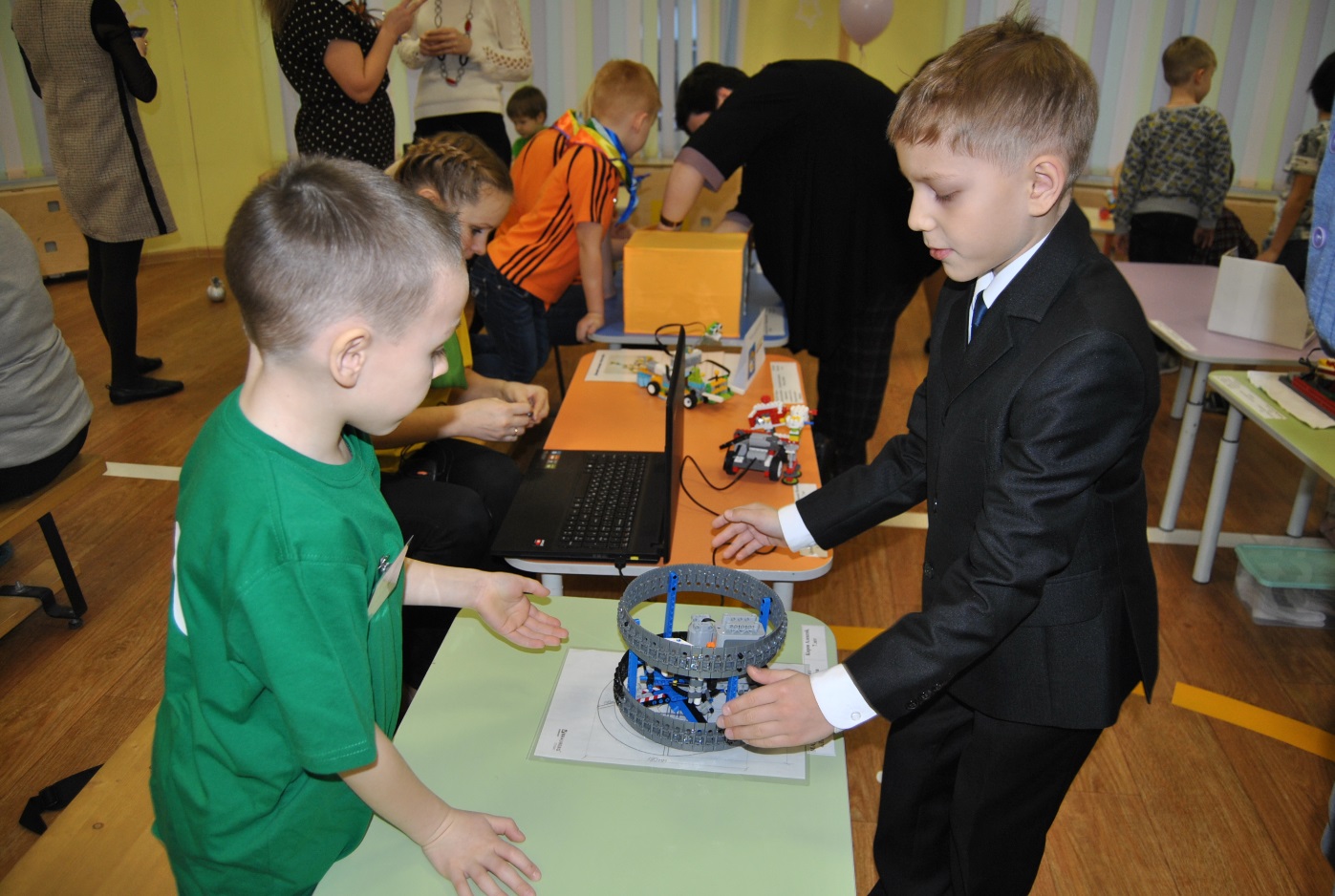 Благодарим за внимание!
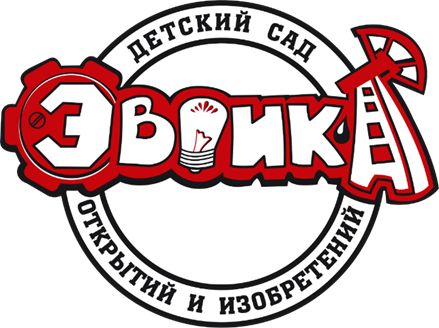 Электронный адрес:
 permdetsad1@mail.ru,
 Юридический адрес: 
 614036, Пермь, ул. Нефтяников  22а Телефон/факс:
(342) 226-44-47; 226-44-24
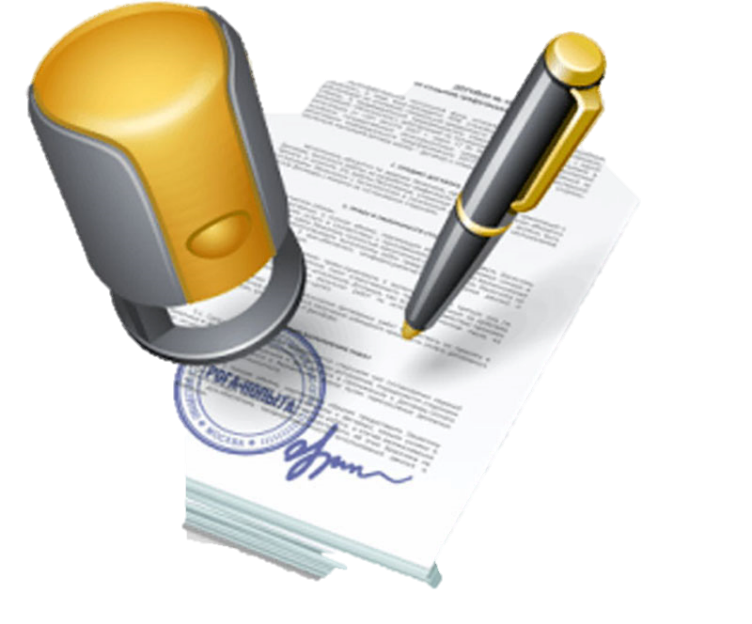 А  вы уже подали свое заявление
 в Патентное бюро?